2. Étude de la demande2.1. Étude quantitative
Chiffres clés
Les ventes de l’entreprise font partie d’un marché global dont la société est l’un des acteurs. Certaines informations sont disponibles dans l’entreprise auprès du service commerciale et dans le PGI, d’autres peuvent être obtenues auprès d’organismes professionnels (chambres des métiers ou CCI) ou de l’INSEE.
2. Étude de la demande2.1. Étude quantitative
L’analyse du marché : le graphe Pareto
Le diagramme de Pareto permet d’analyser la répartition de la clientèle d’un marché général ou du marché de l’entreprise en la répartissant selon la loi dite des 20/80 (20 % des clients produisent 80 % des ventes).
Exemple : 80 % des ventes sont réalisées avec 20 % des clients. Ce sont les clients à « chouchouter et à surveiller.
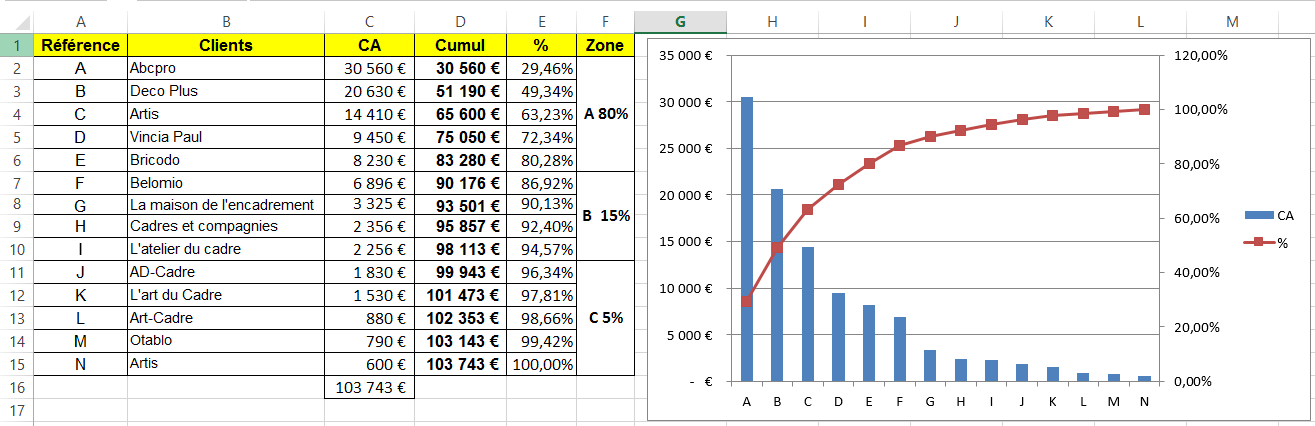 2. Étude de la demande2.2. Étude qualitative
Un marché est constitué d’acheteurs réels, d’acheteurs potentiels et de non-acheteurs. 
Selon les clients, les motivations d’achats diffèrent et l’argumentation doit être adaptée à chaque profil. 
Les arguments utilisés avec un écologiste sont différents de ceux utilisées avec un amateur de voitures de sport.
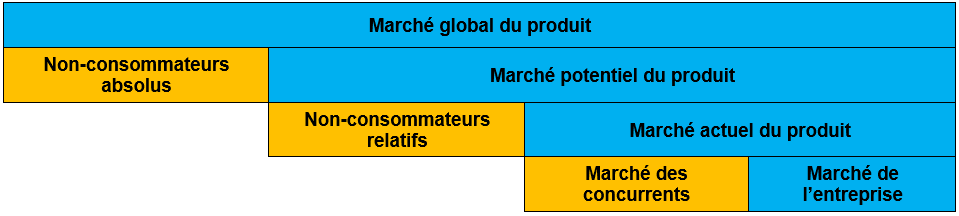 2. Étude de la demande2.2. Étude qualitative
Il est important d’identifier les raisons qui poussent :
les acheteurs de produits ou services à préférer nos produits ou à préférer les articles des concurrents.
les non-consommateurs relatifs à ne pas passer à l’acte d’achat.
Cette compréhension des motivations et des attentes de chaque groupe apporte des réponses aux évolutions à apporter aux produits et services commercialisés par l’entreprise.
2. Étude de la demande2.2. Étude qualitative
Décision d’achat : intervenants et processus


L’acte d’achat suit, en général, un processus constant qui va de l’identification du besoin, à la recherche d’informations avant de prendre une décision.
2. Étude de la demande2.2. Étude qualitative
Décision d’achat : intervenants et processus
2. Étude de la demande2.1. Étude quantitative
Les acteurs de l’achat
Différents acteurs interviennent sur un marché. Leurs rôles sont différents et doivent être compris par l’entreprise.
2. Étude de la demande2.1. Étude quantitative
Besoins, motivations et freins
2. Étude de la demande2.1. Étude quantitative
Besoins, motivations et freins
2. Étude de la demande2.1. Étude quantitative
Besoins, motivations et freins
2. Étude de la demande2.1. Étude quantitative
Besoins, motivations et freins
2. Étude de la demande2.1. Étude quantitative
Besoins, motivations et freins